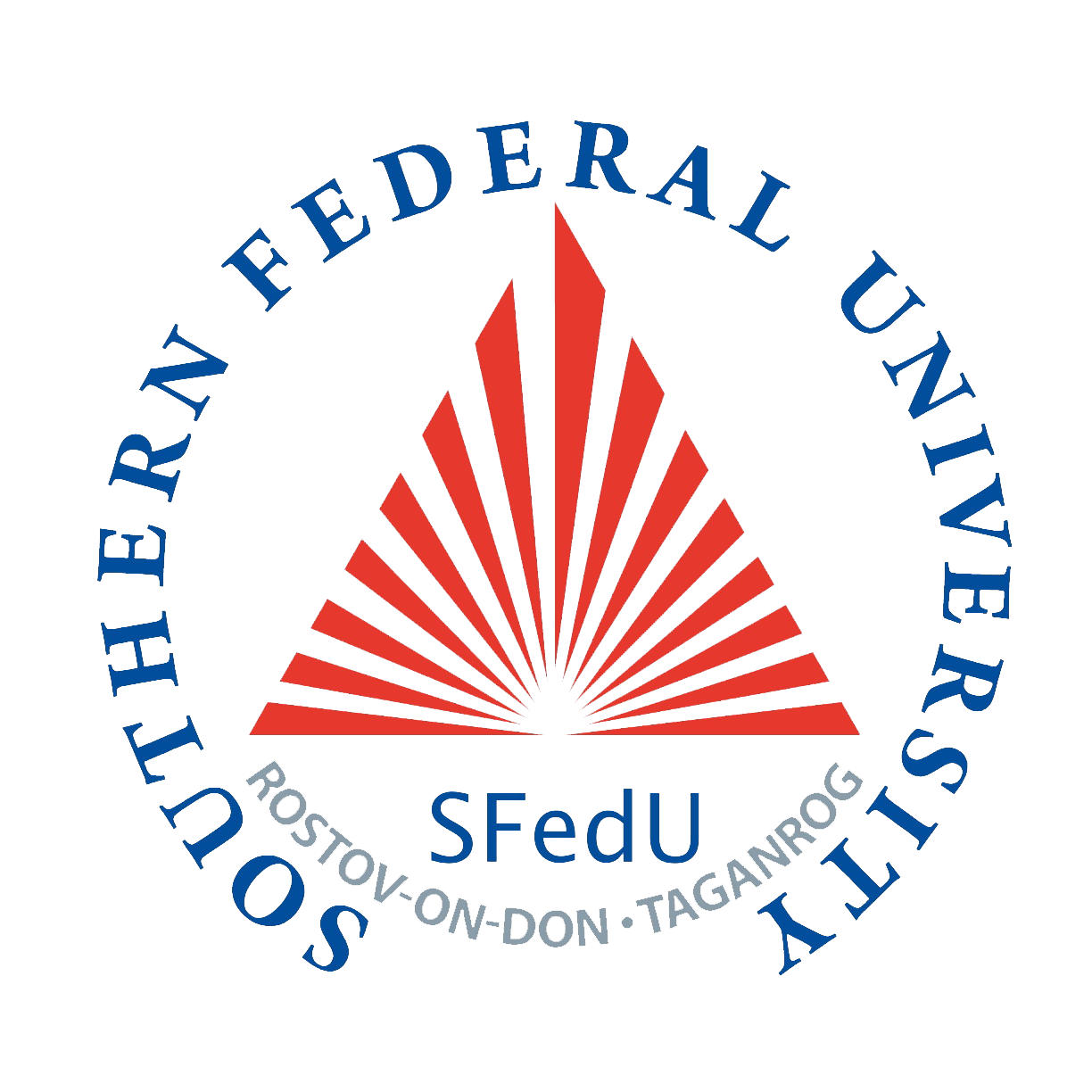 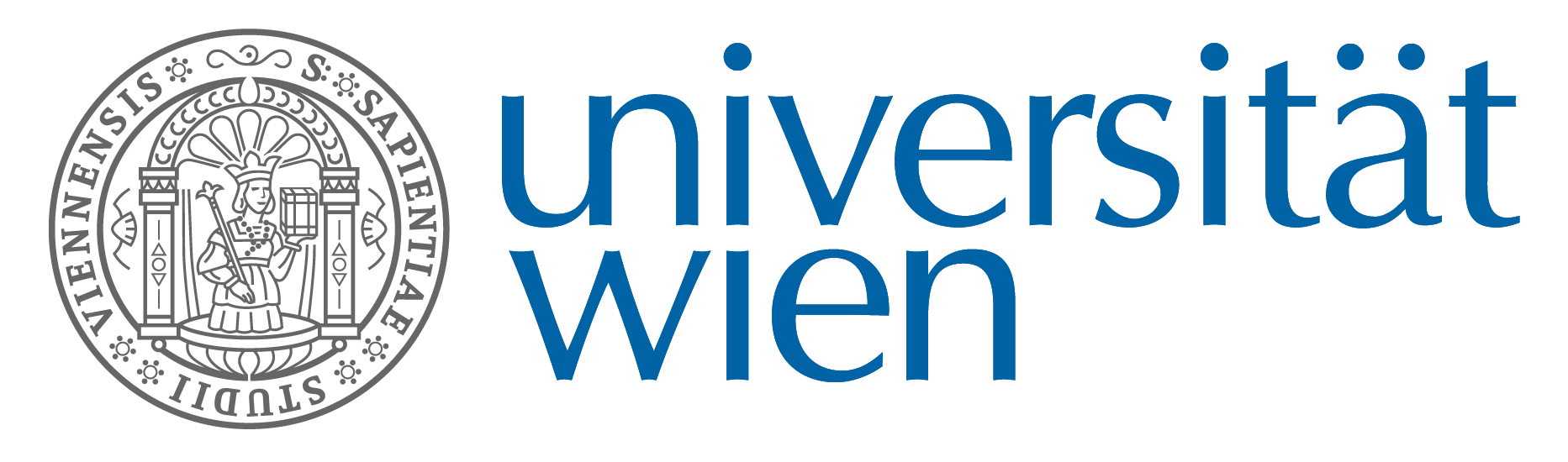 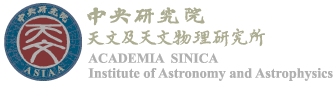 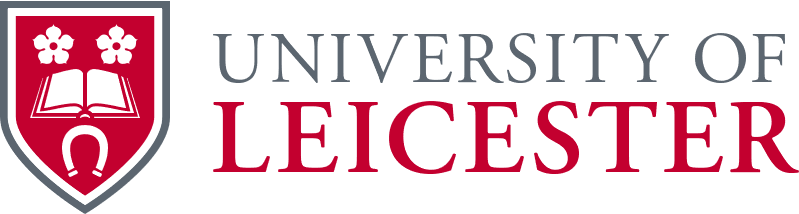 Distinguishing between different mechanisms of FU-Orionis-type luminosity outbursts
Vardan Elbakyan		Eduard Vorobyov
Hauyu Baobab Liu	Michihiro Takami
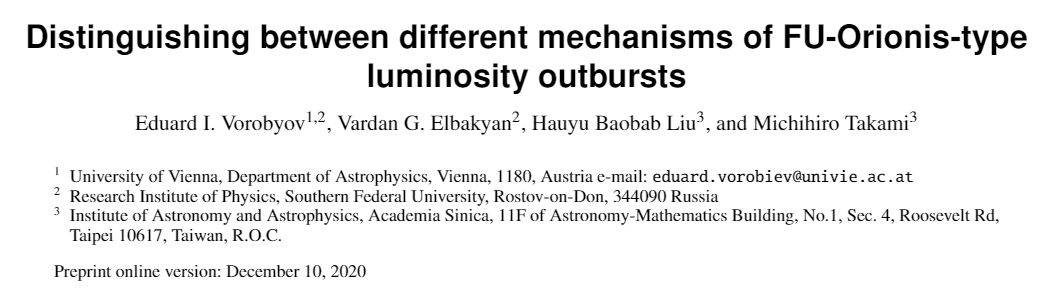 Submitted to A&A
Accretion and luminosity bursts across the stellar mass spectrum - 15 Dec 2020
1
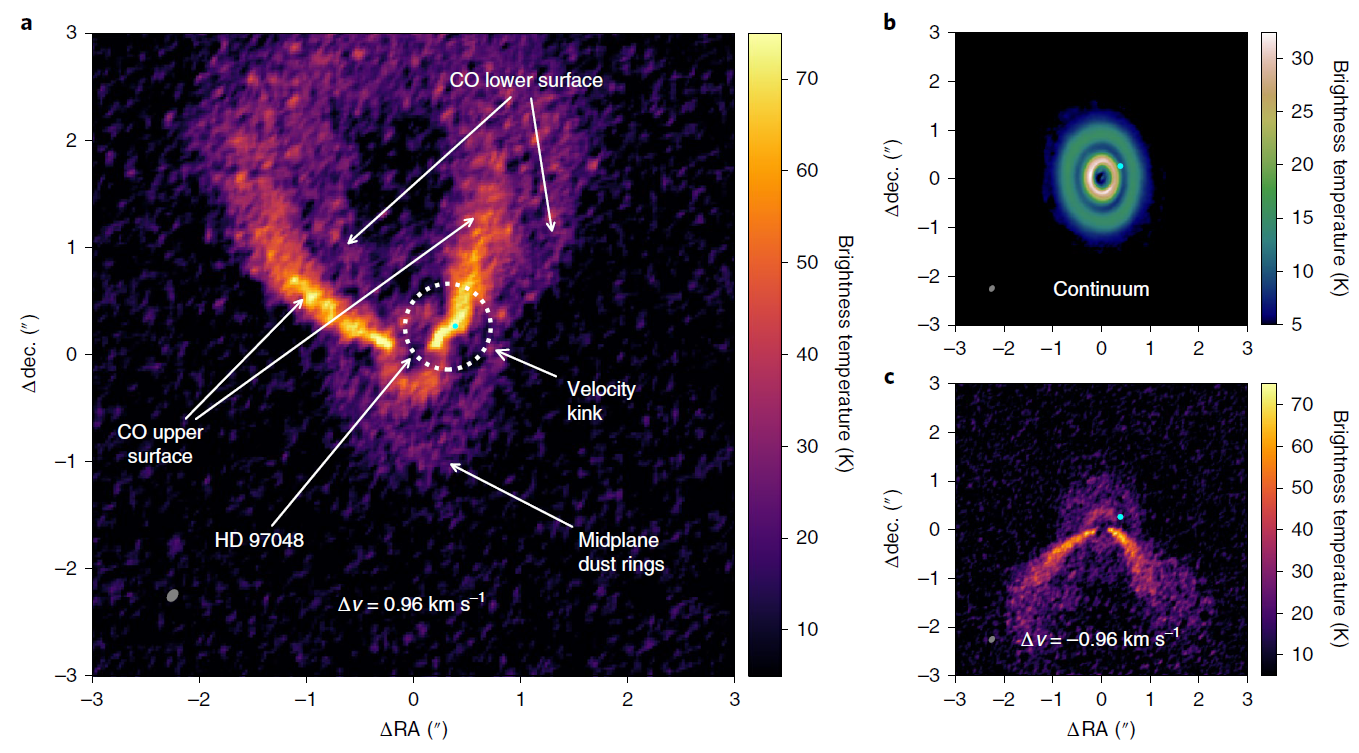 Motivation
Zhu et al. 2009a, 2010b
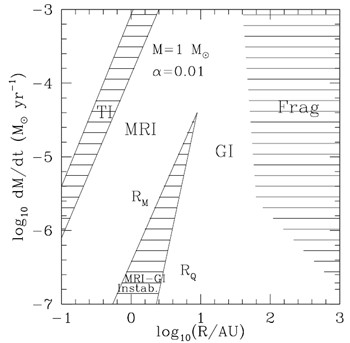 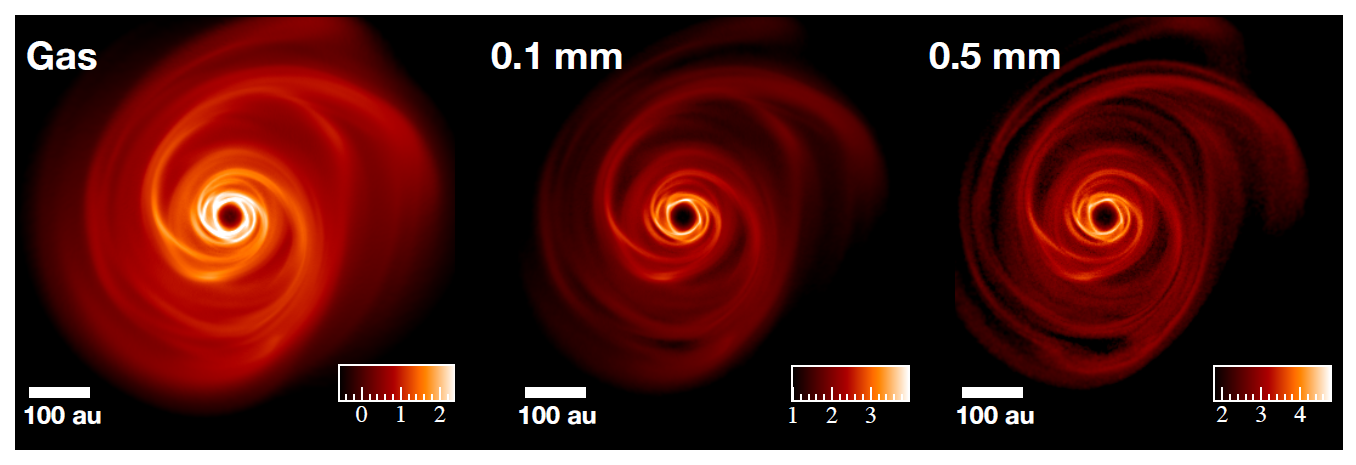 Pinte et al. 2019
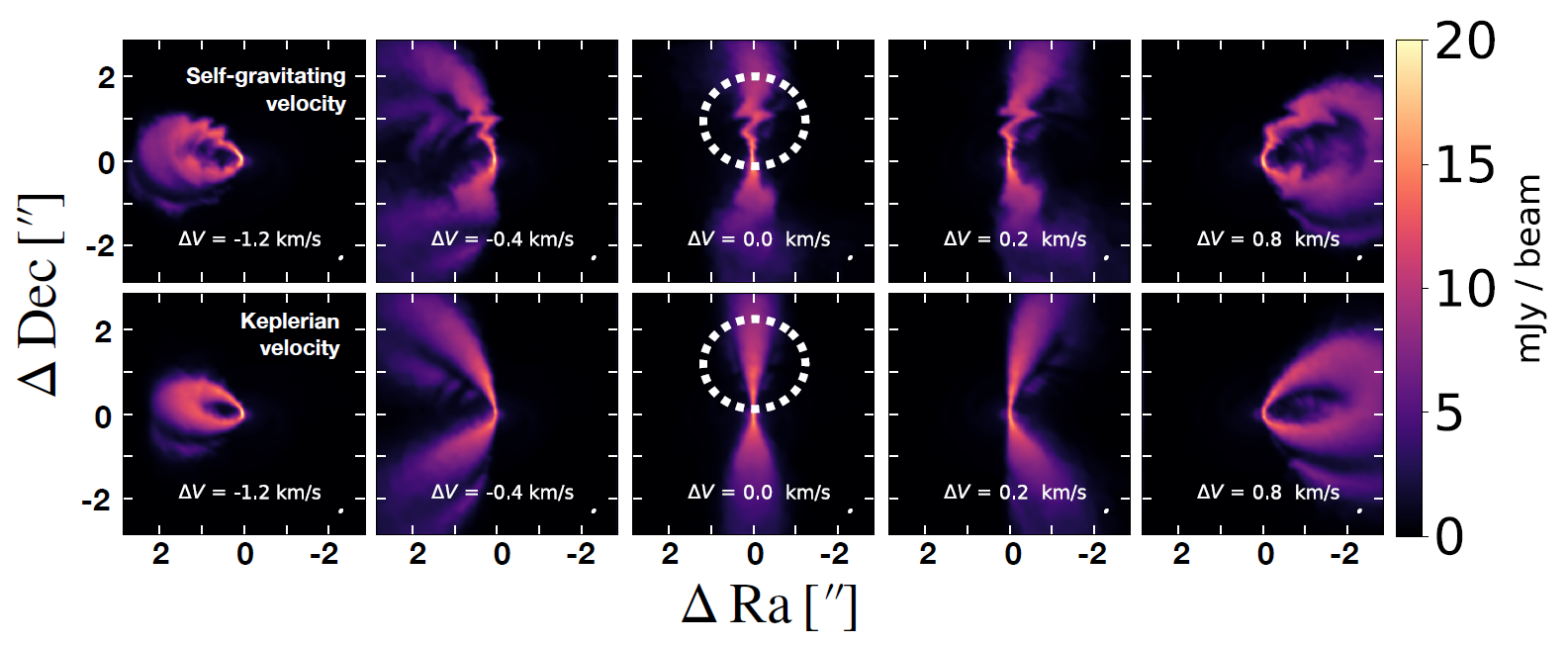 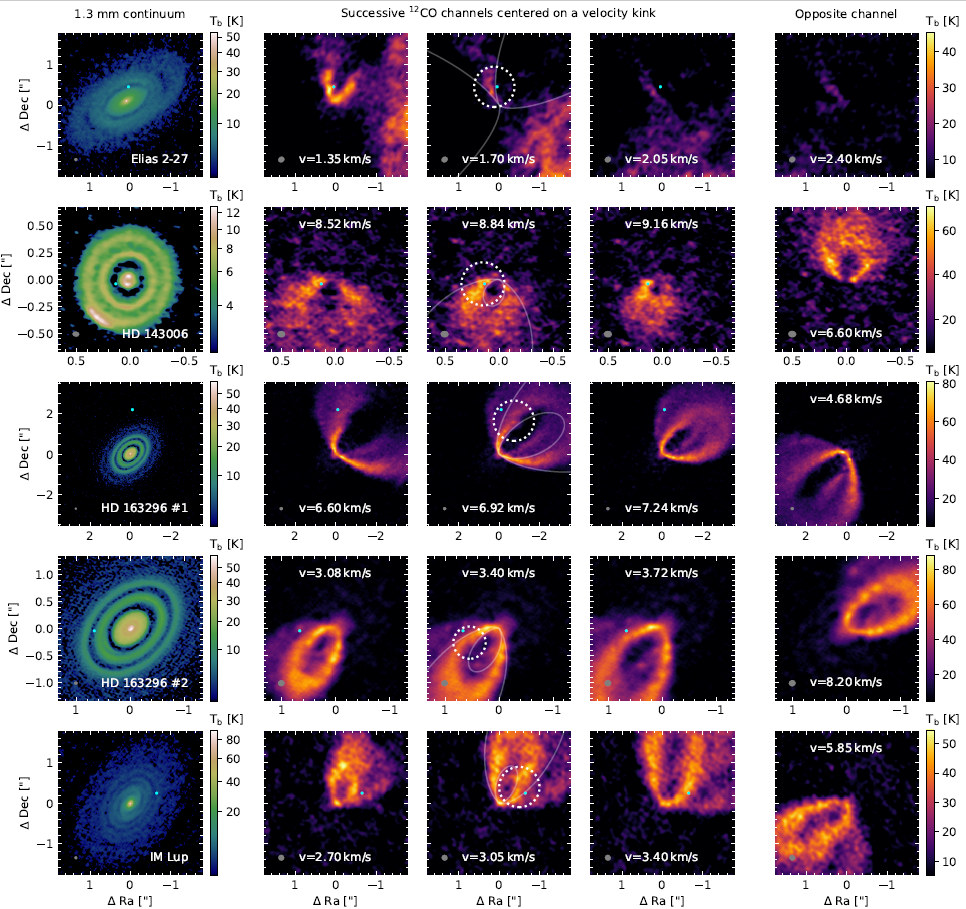 Hall et al. 2020
Pinte et al. 2020
Accretion and luminosity bursts across the stellar mass spectrum - 15 Dec 2020
2
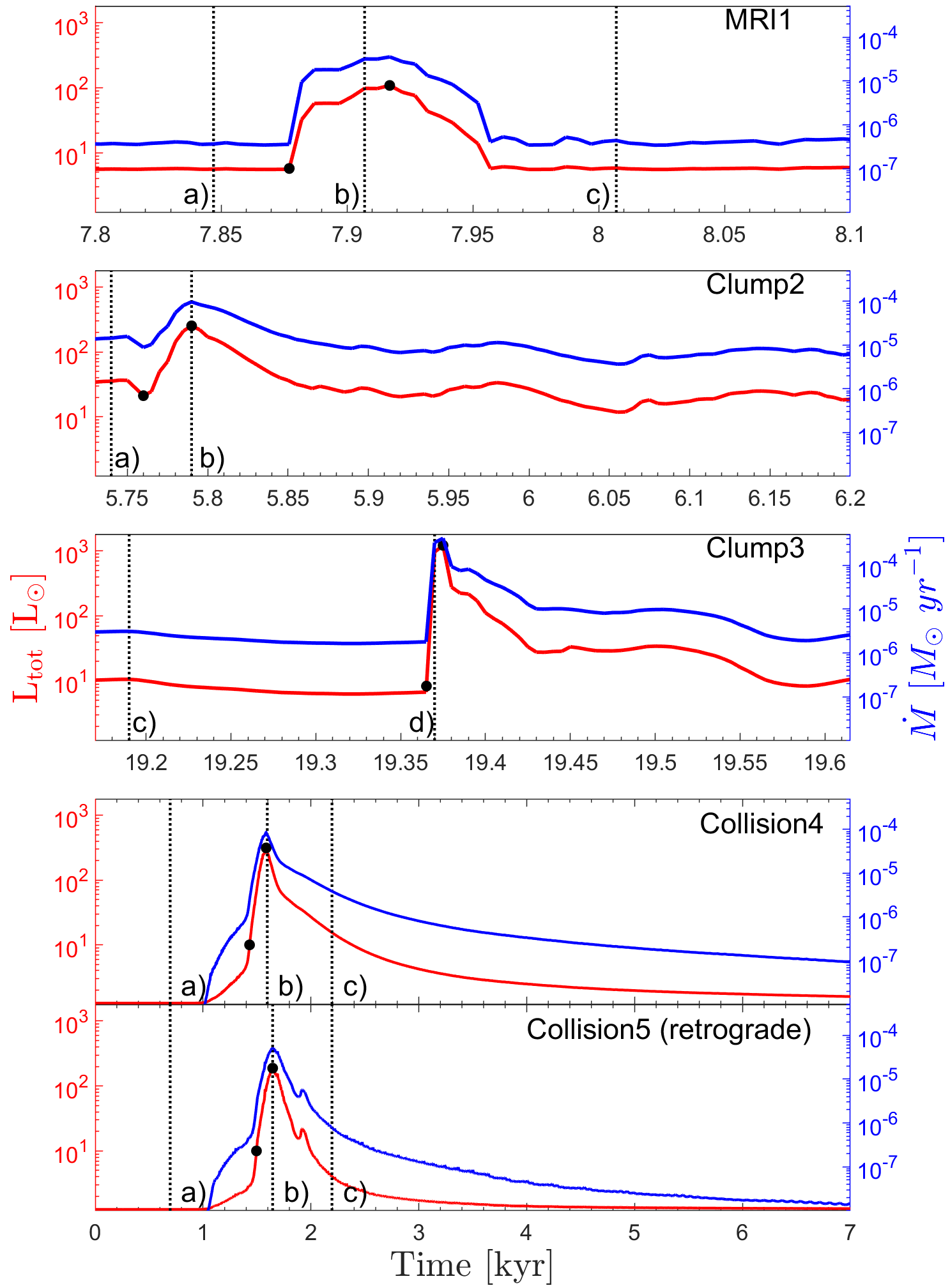 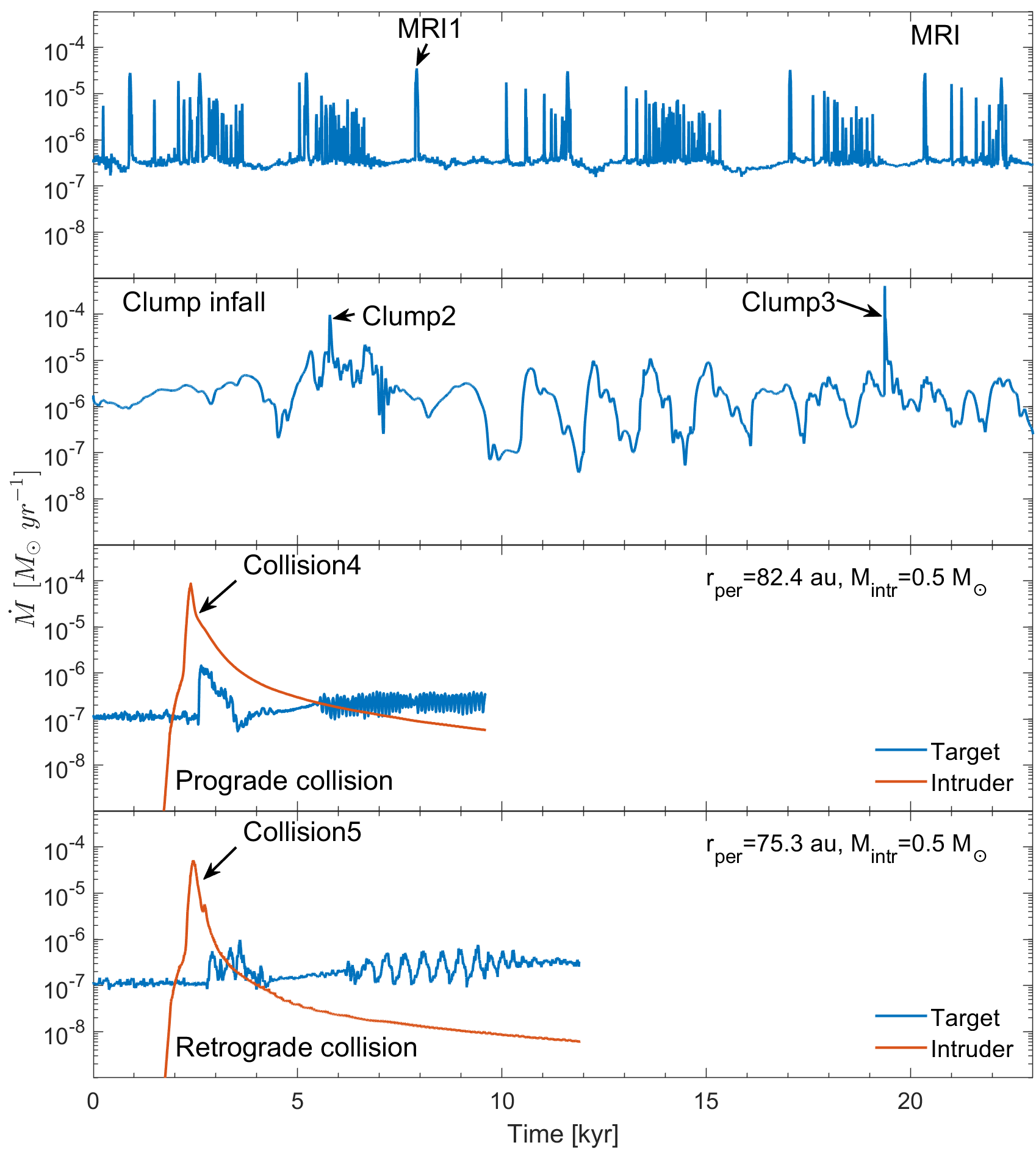 Models
FEOSAD – Formation and Evolution of Stars and Disks
Vorobyov et al. 2018, A&A, 614, 98
Three mechanisms: 
the magnetorotational instability (MRI) in the inner disk
clump infall in gravitationally fragmented disks
close encounters with an intruder star
(Hartmann & Kenyon 1996)
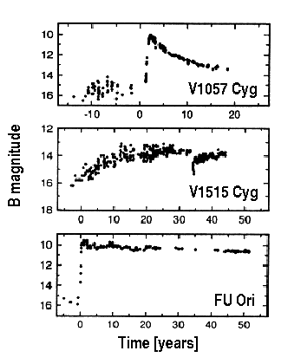 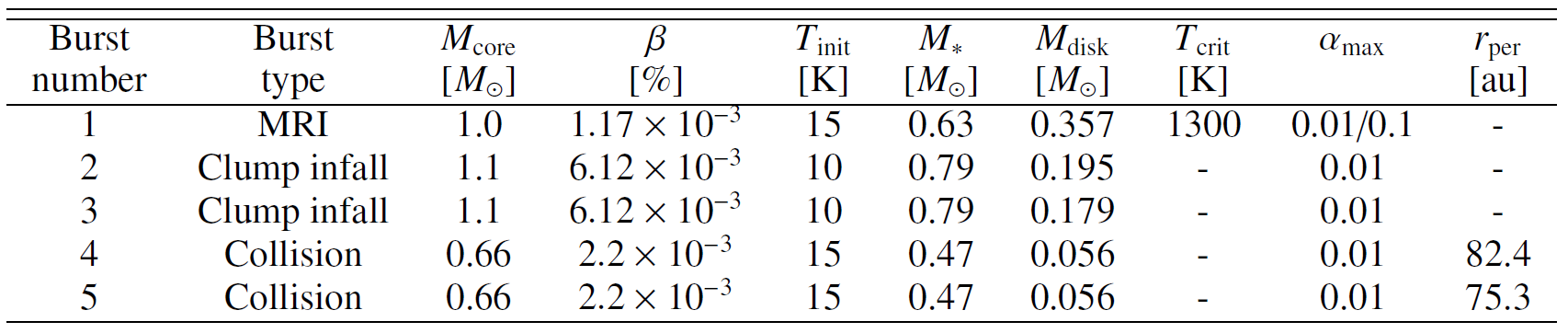 Accretion and luminosity bursts across the stellar mass spectrum - 15 Dec 2020
3
Burst triggered by MRI
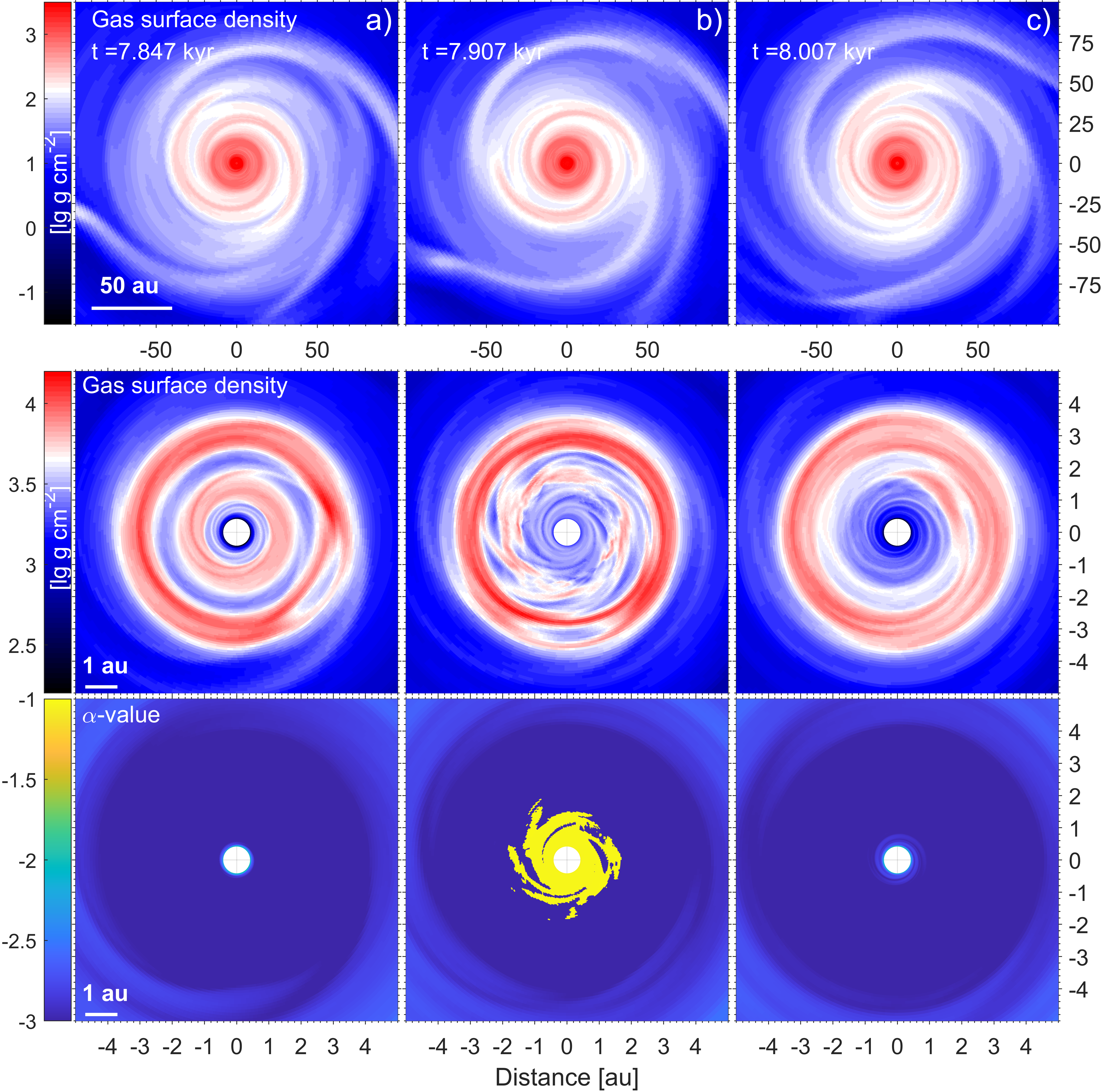 Inner MRI active disk
Outer MRI active or
   GI-unstable disk
flow of matter
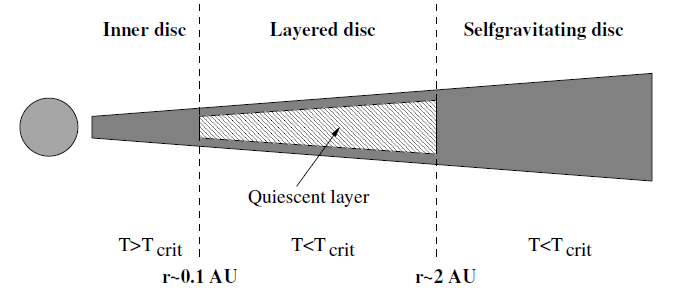 MRI-active layer
MRI
Armitage et al., 2001; Zhu et al., 2009b, 2010a
(Dead zone)
Bae et al., 2014; Kadam et al., 2020
Accretion and luminosity bursts across the stellar mass spectrum - 15 Dec 2020
4
Burst triggered by MRI
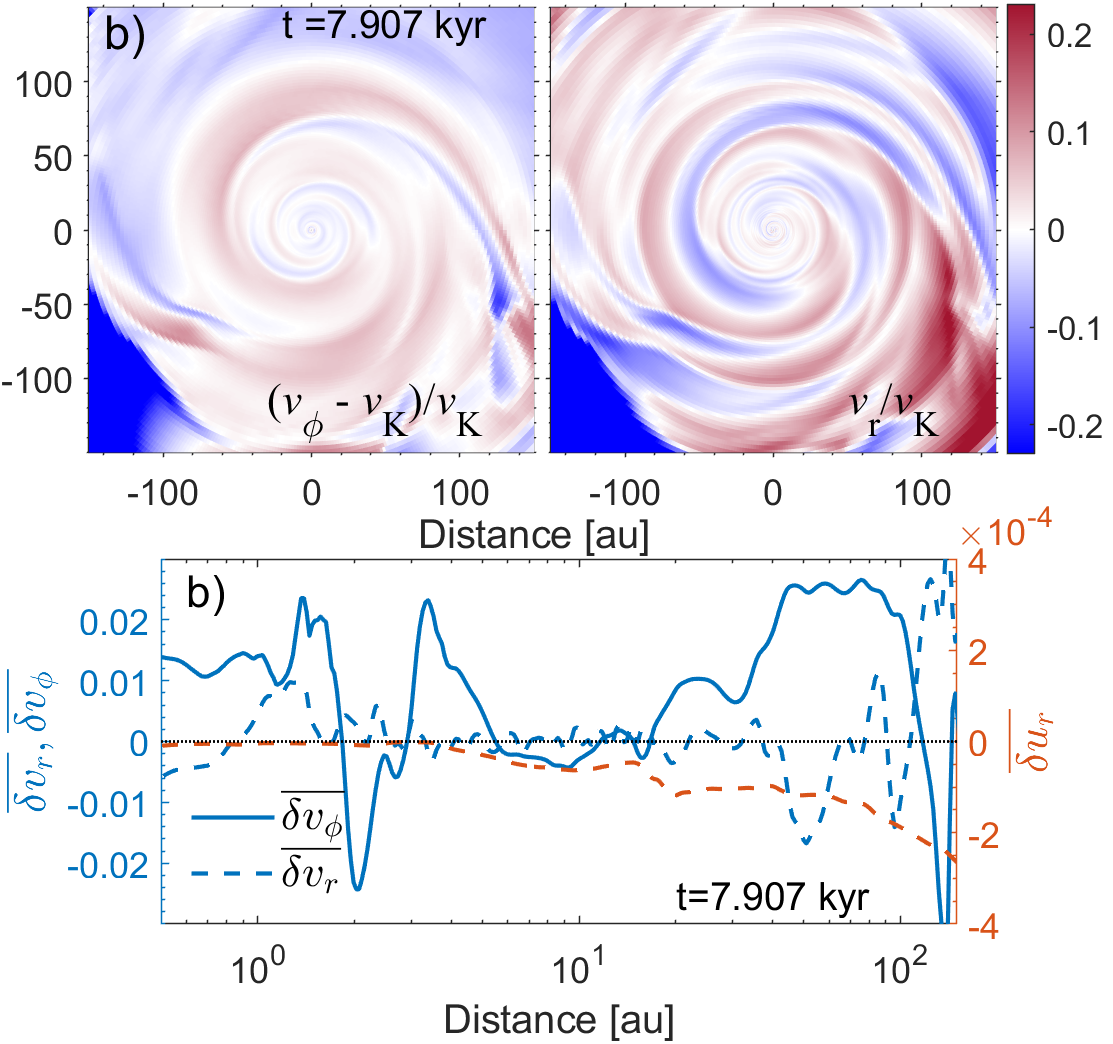 dvf = (vf – vK) / vK
dvr = vr / vK
Residuals in the rotation maps
weak dynamical 
   perturbations
 during the burst
Accretion and luminosity bursts across the stellar mass spectrum - 15 Dec 2020
5
Burst triggered by MRI
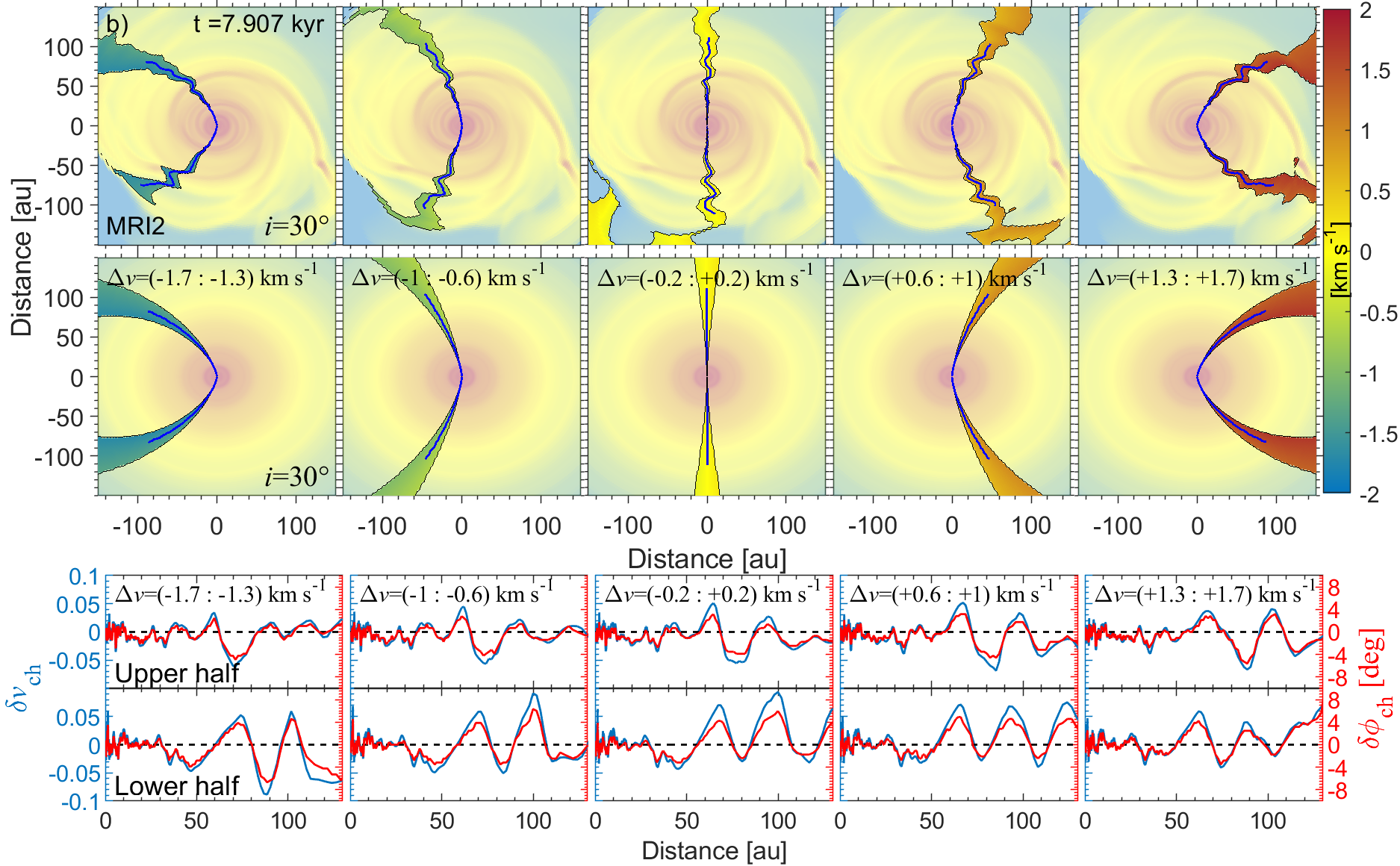 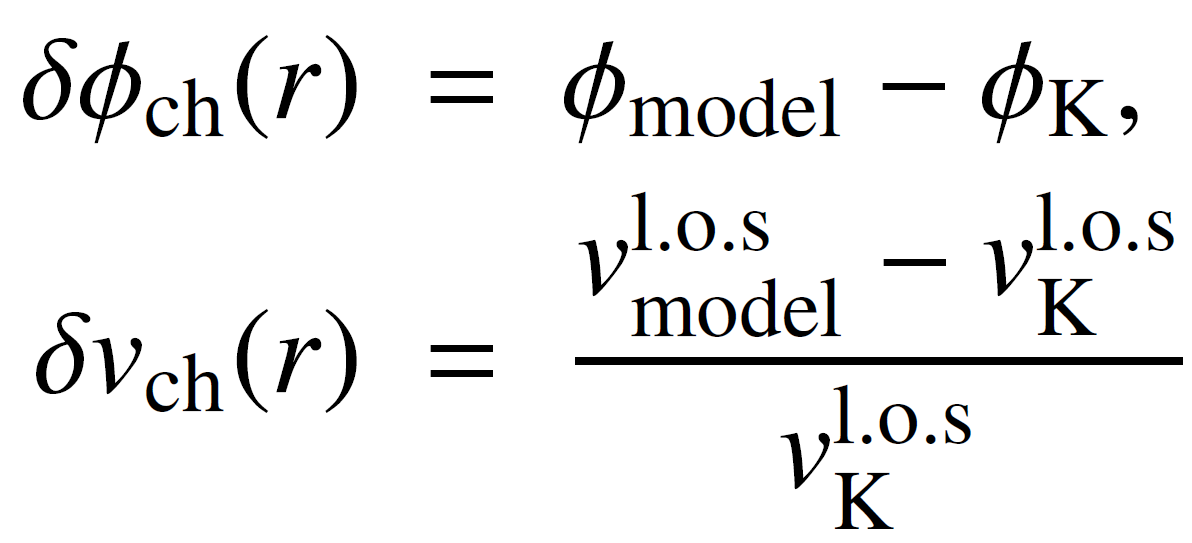 Accretion and luminosity bursts across the stellar mass spectrum - 15 Dec 2020
6
Bursts triggered by clump-infall
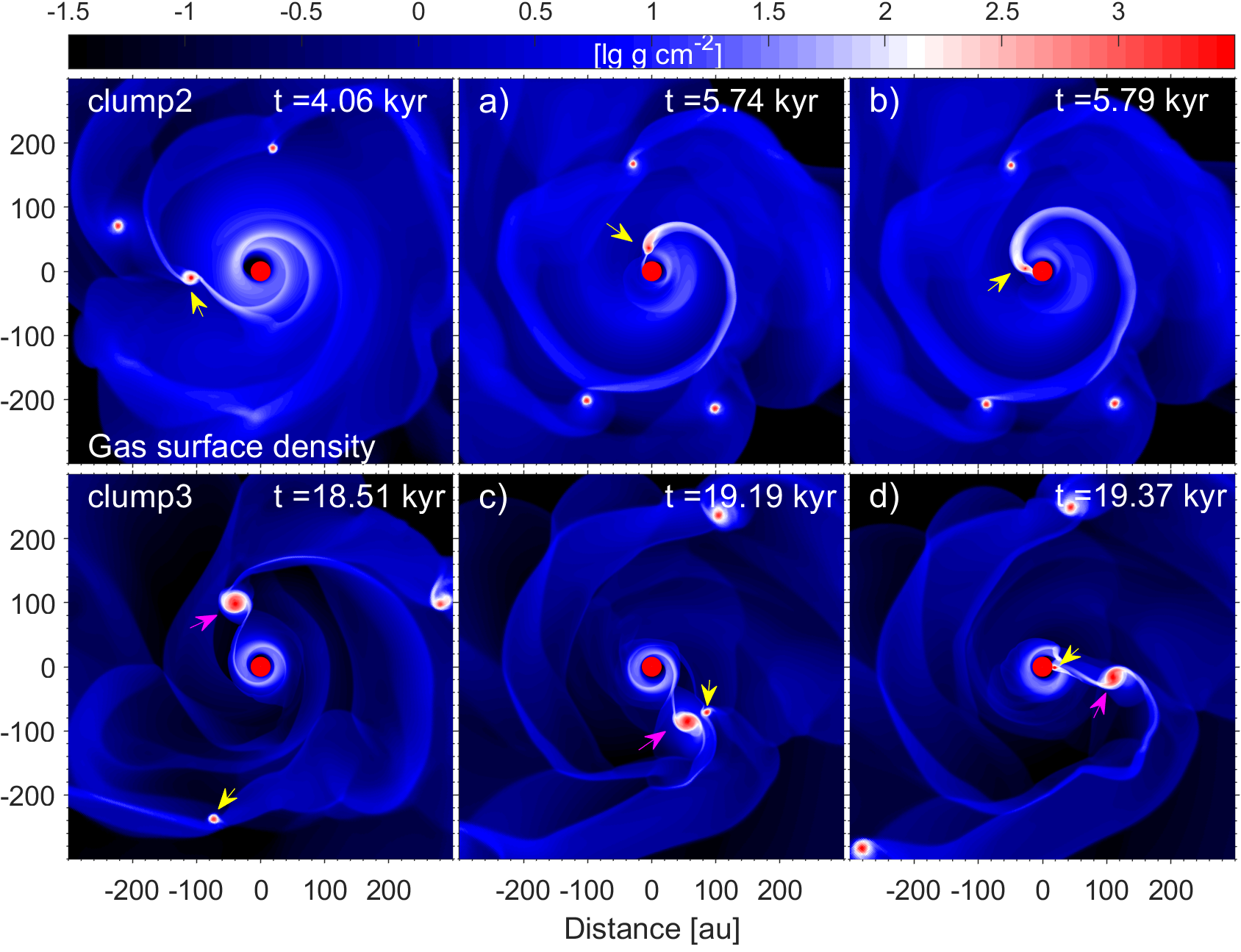 Vorobyov & Elbakyan (2018)
Accretion and luminosity bursts across the stellar mass spectrum - 15 Dec 2020
7
Bursts triggered by clump-infall
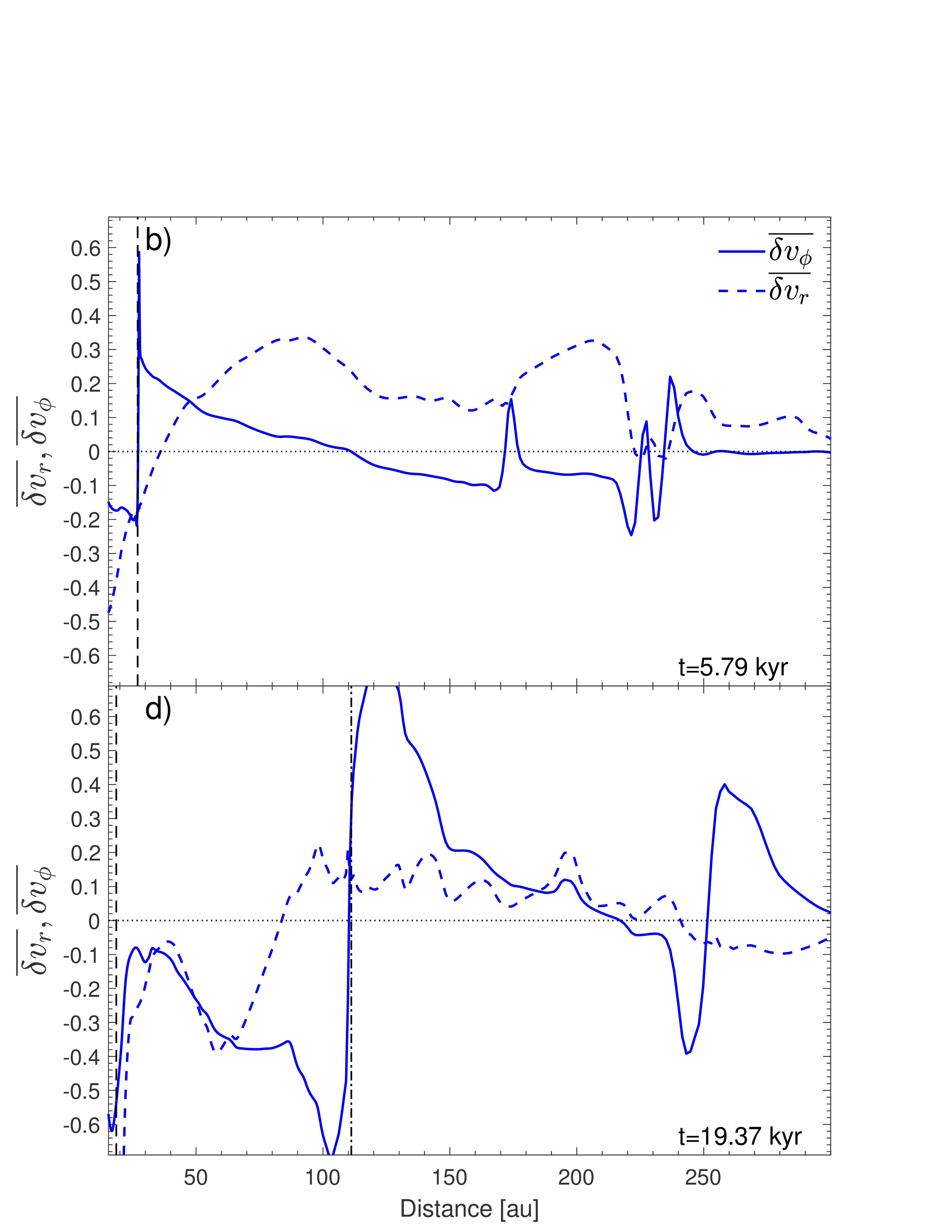 dvf = (vf – vK) / vK
dvr = vr / vK
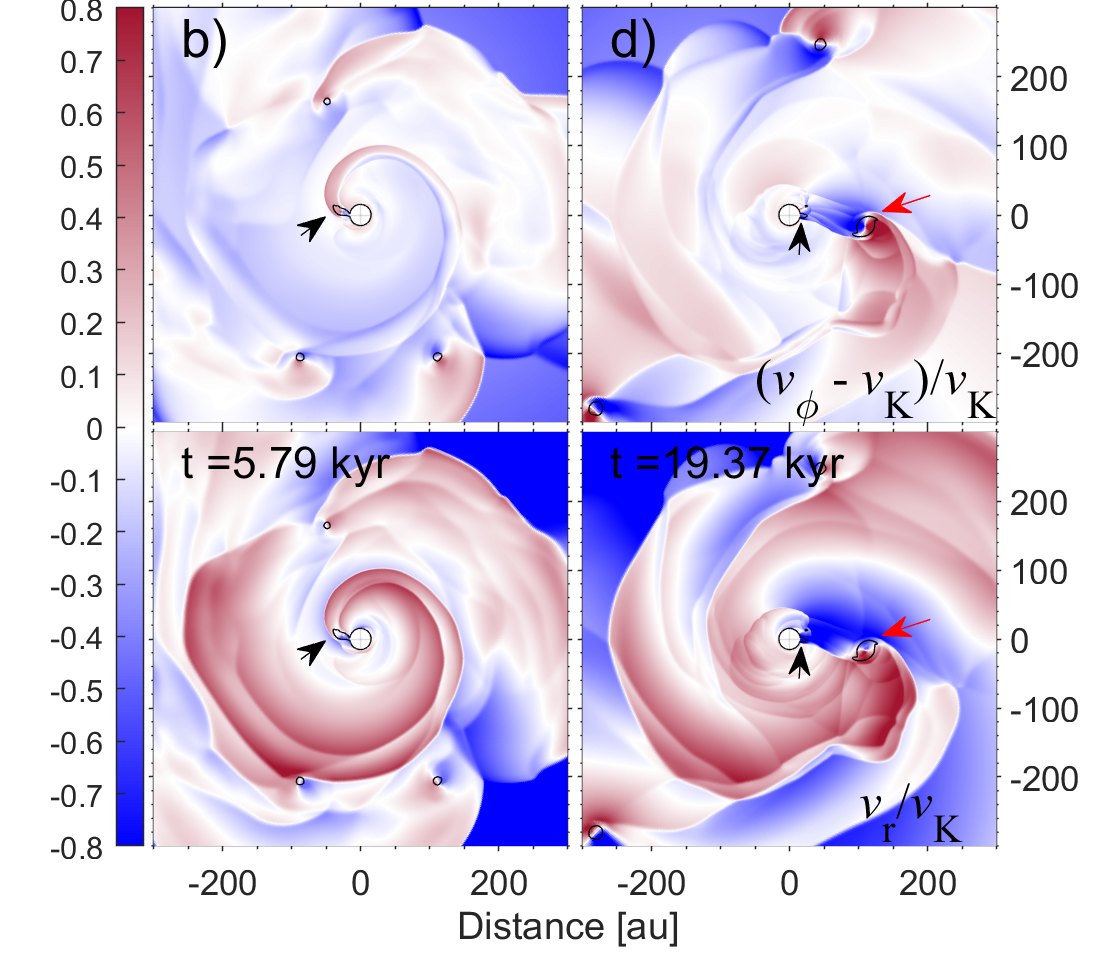 Strong dynamical 
   perturbations
 during the burst
Accretion and luminosity bursts across the stellar mass spectrum - 15 Dec 2020
8
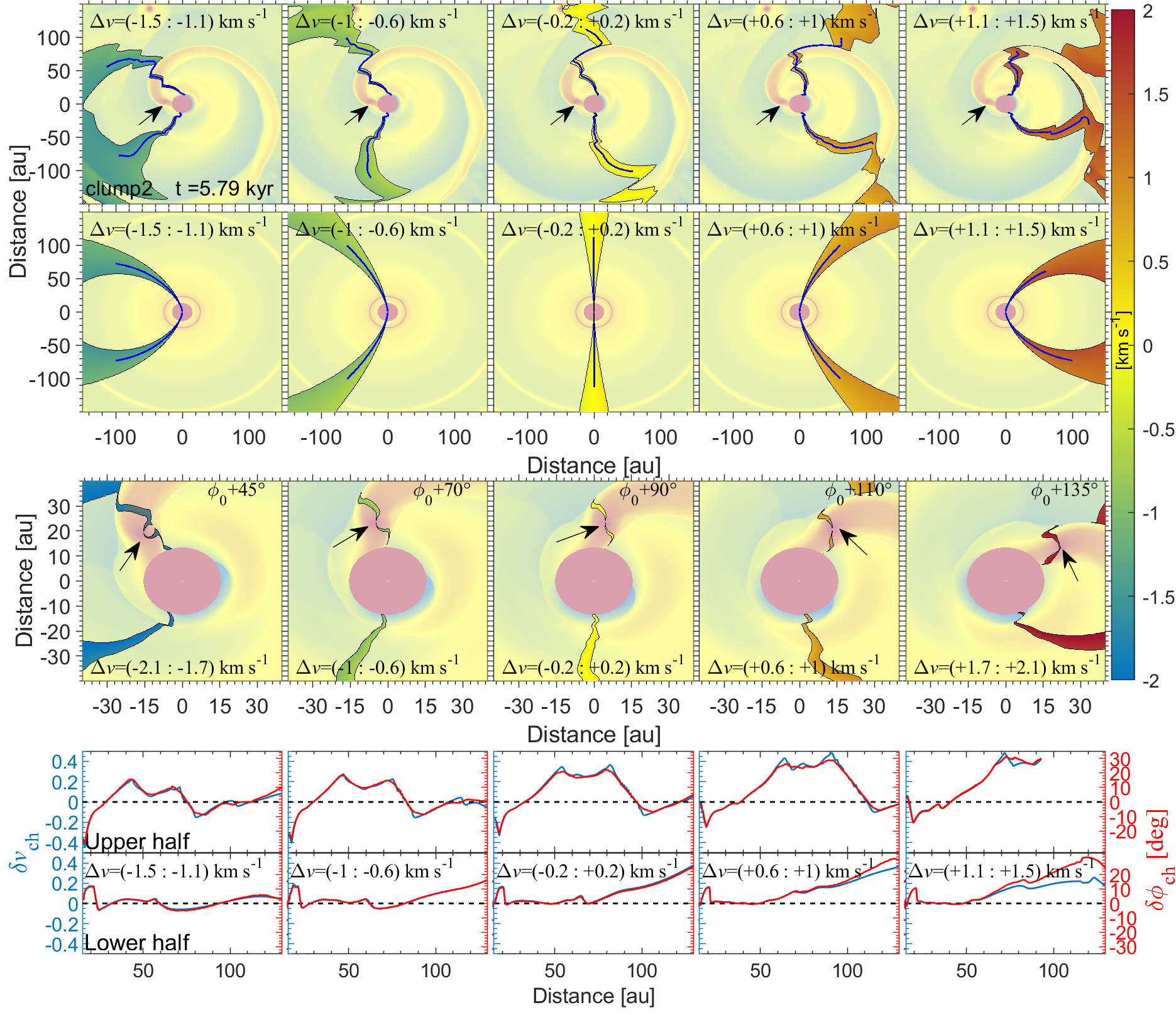 Bursts triggered by clump-infall
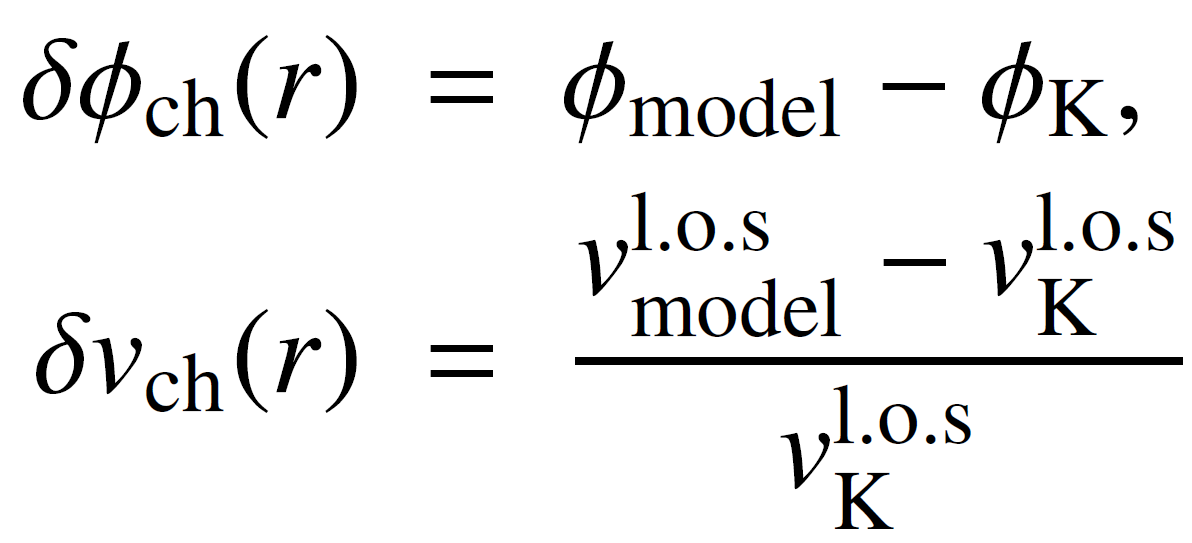 Accretion and luminosity bursts across the stellar mass spectrum - 15 Dec 2020
9
Bursts triggered by collisions
Mintr=Mtrg=0.5 M⊙
The intruder creates
  tail-like structures
(Aikawa et al. 2019;
Vorobyov et al. 2020)
Accretion and luminosity bursts across the stellar mass spectrum - 15 Dec 2020
10
Periastron distance = 82.4 au
Intruder velocity = 5.21 km s−1
Periastron distance = 75.3 au
Intruder velocity = 5.43 km s−1
Bursts triggered by collisions
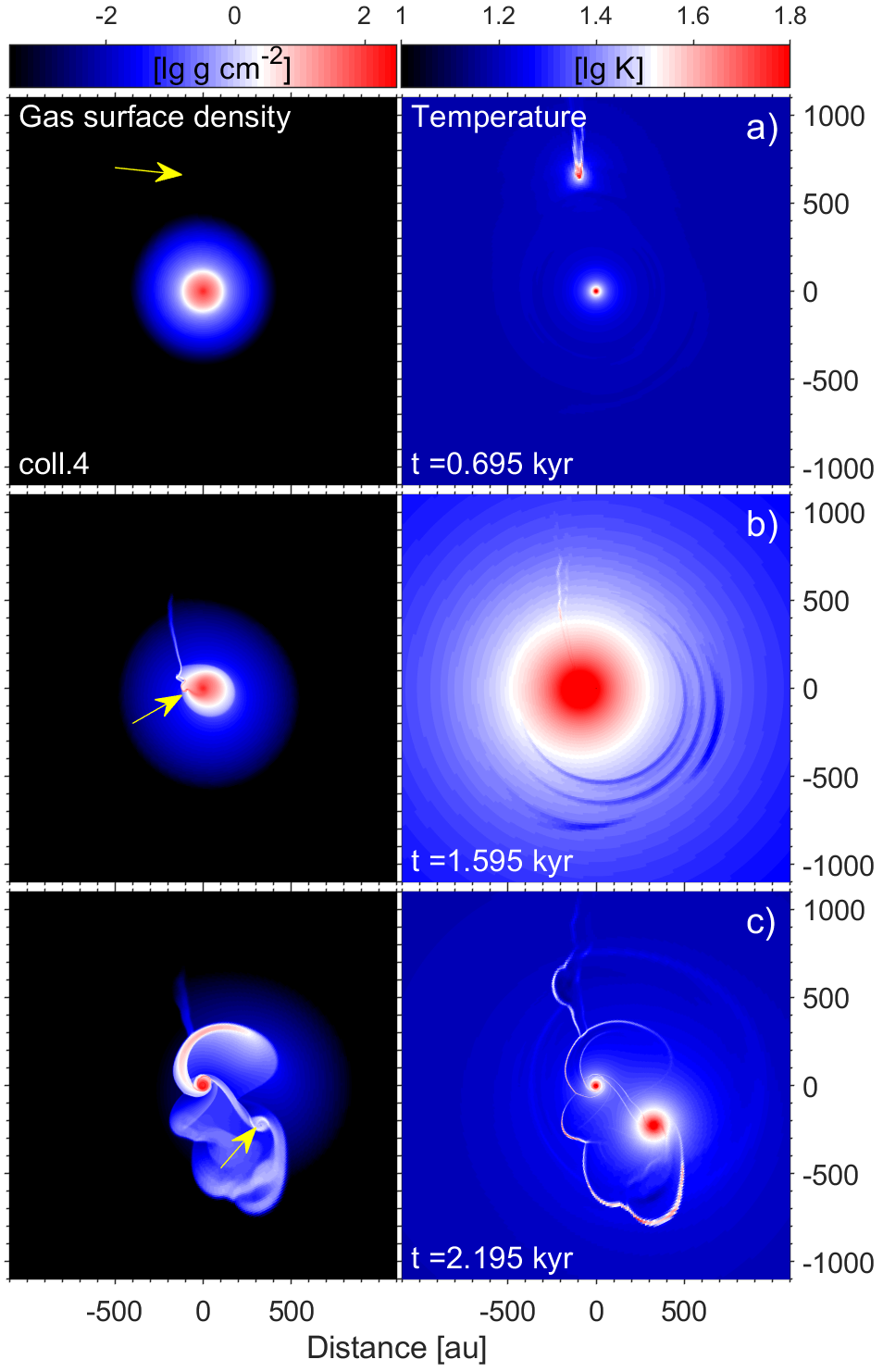 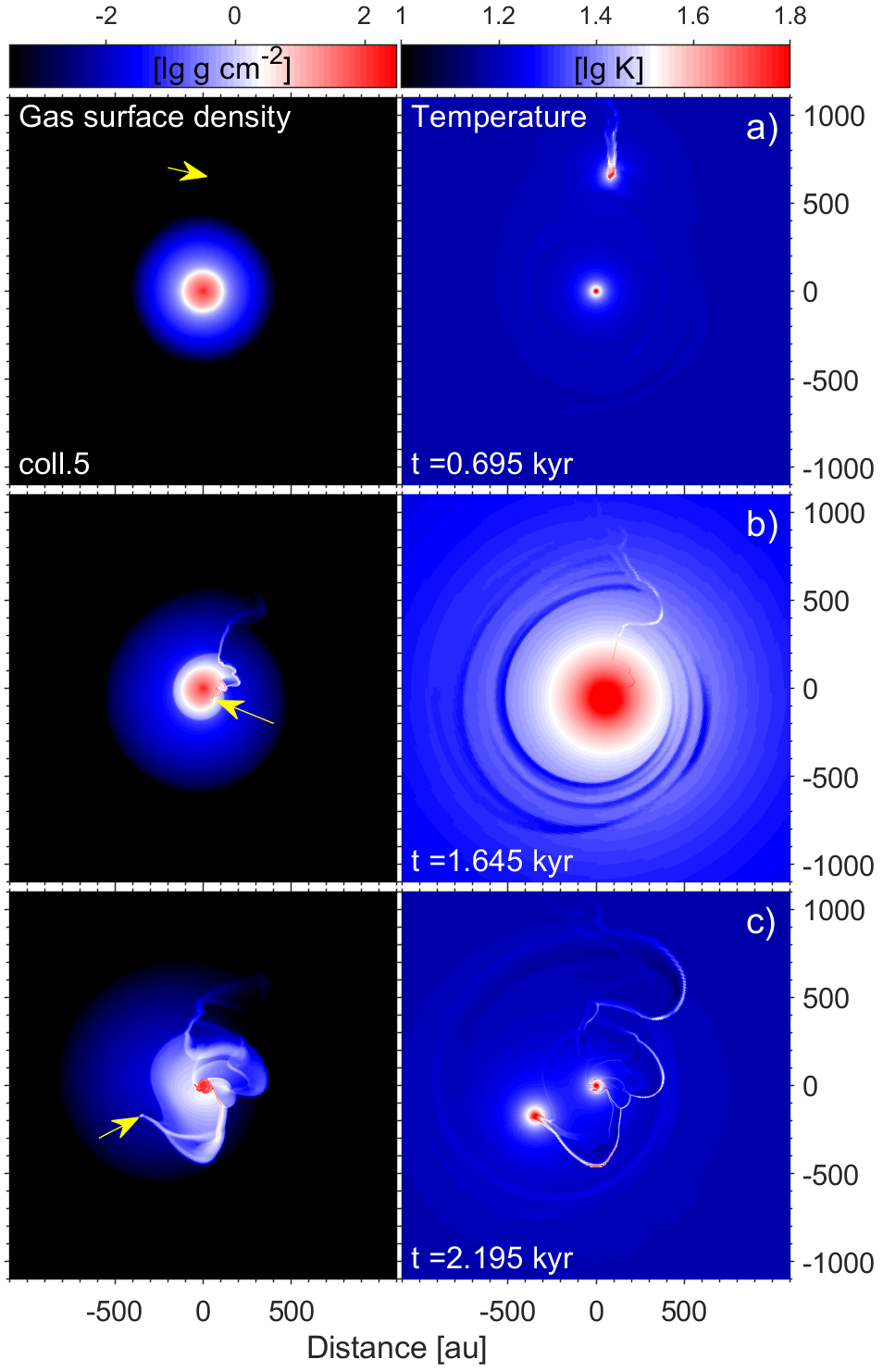 The intruder outshines the target
The intruder creates
  tail-like structures
(Aikawa et al. 2019;
Vorobyov et al. 2020)
Accretion and luminosity bursts across the stellar mass spectrum - 15 Dec 2020
11
Bursts triggered by collisions
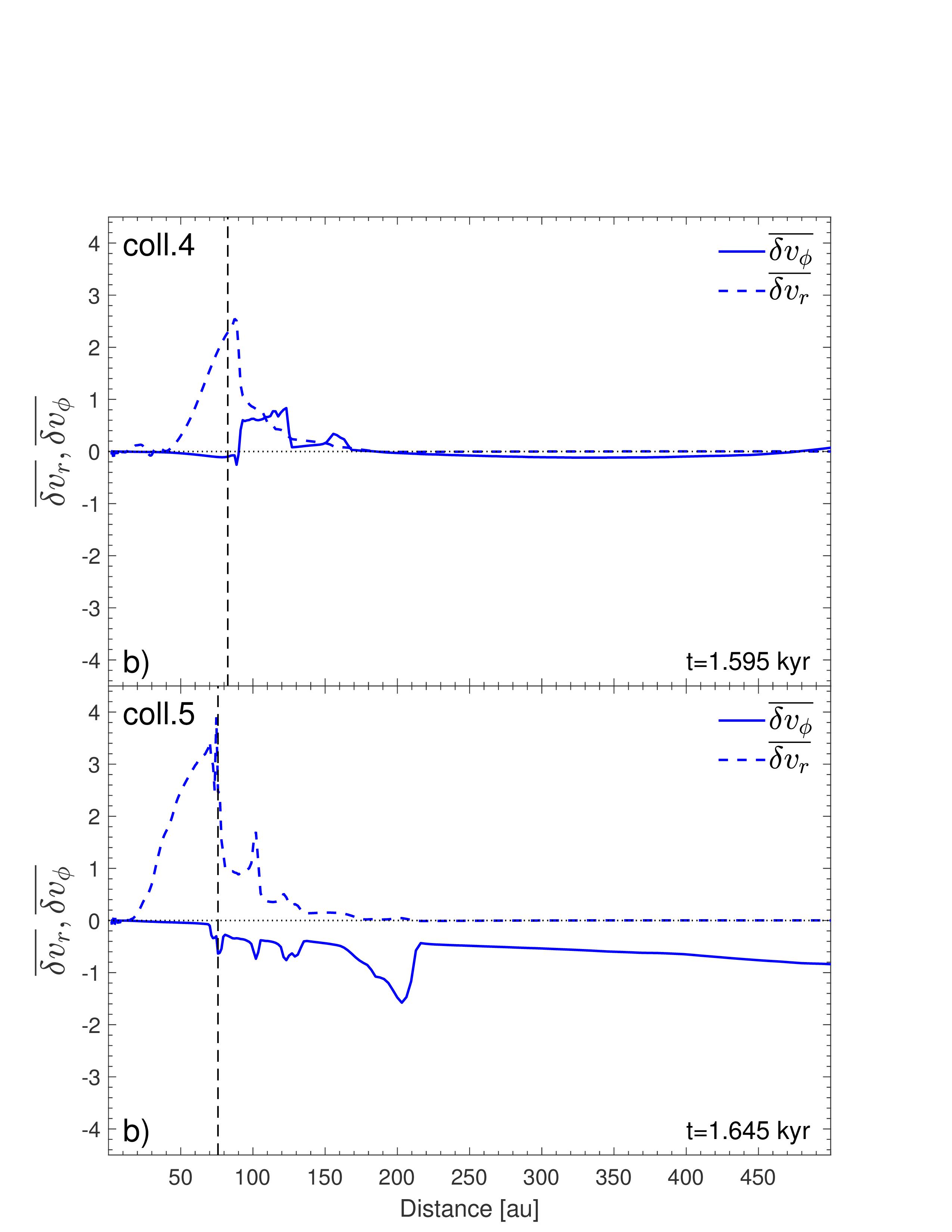 dvf = (vf – vK) / vK
dvr = vr / vK
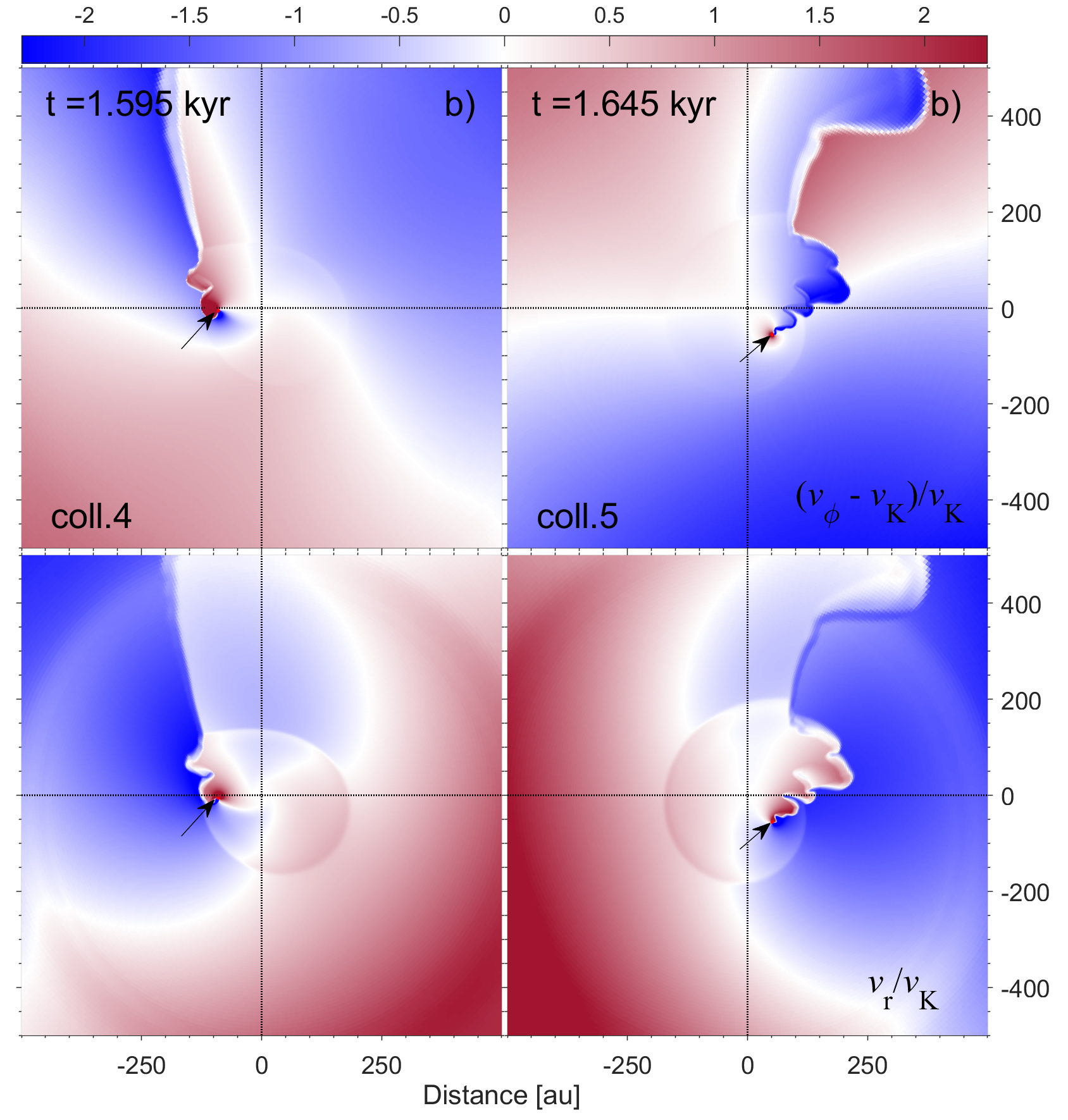 The strongest dynamical perturbation 
             (in the target disk)
Accretion and luminosity bursts across the stellar mass spectrum - 15 Dec 2020
12
Bursts triggered by collisions
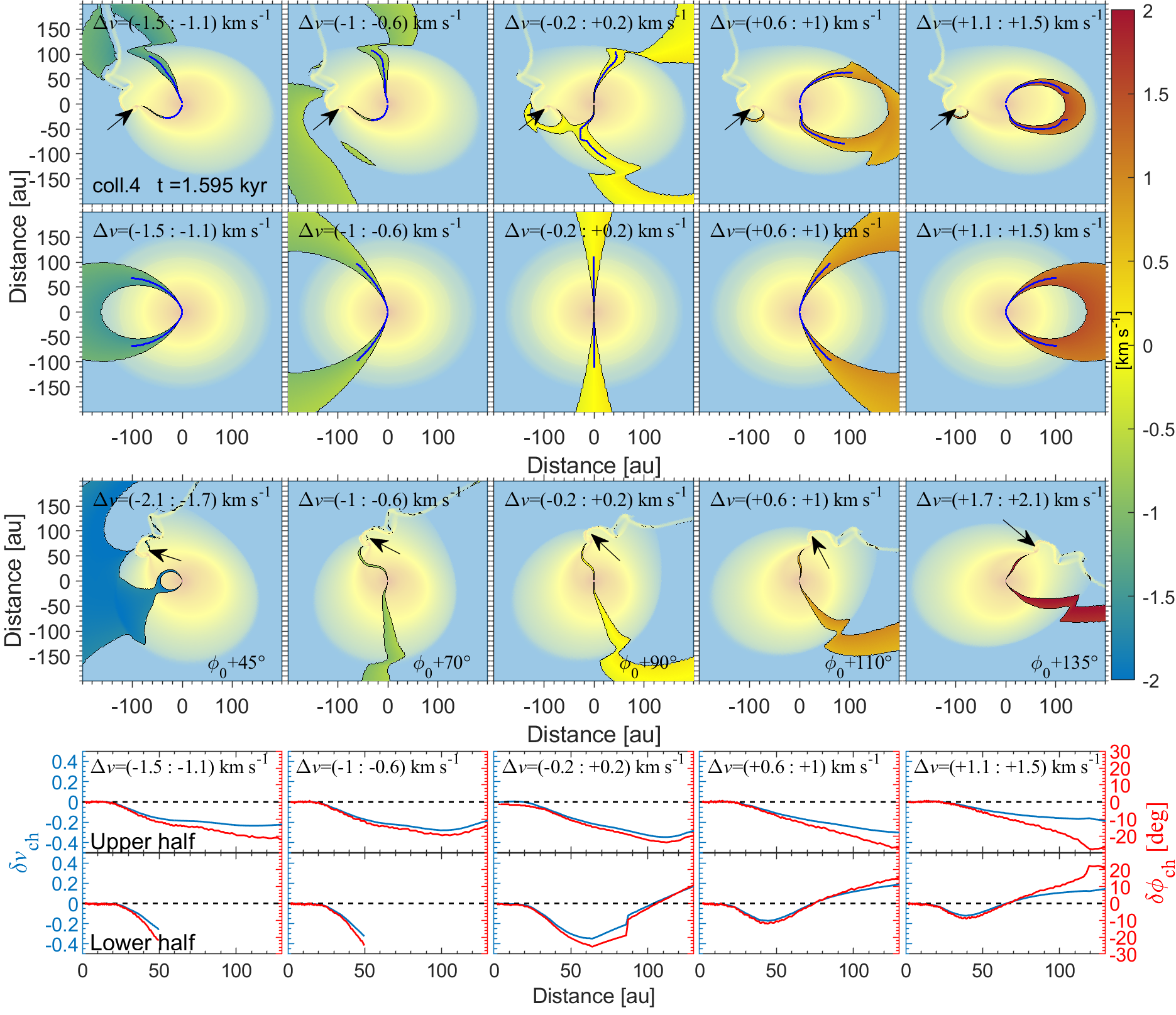 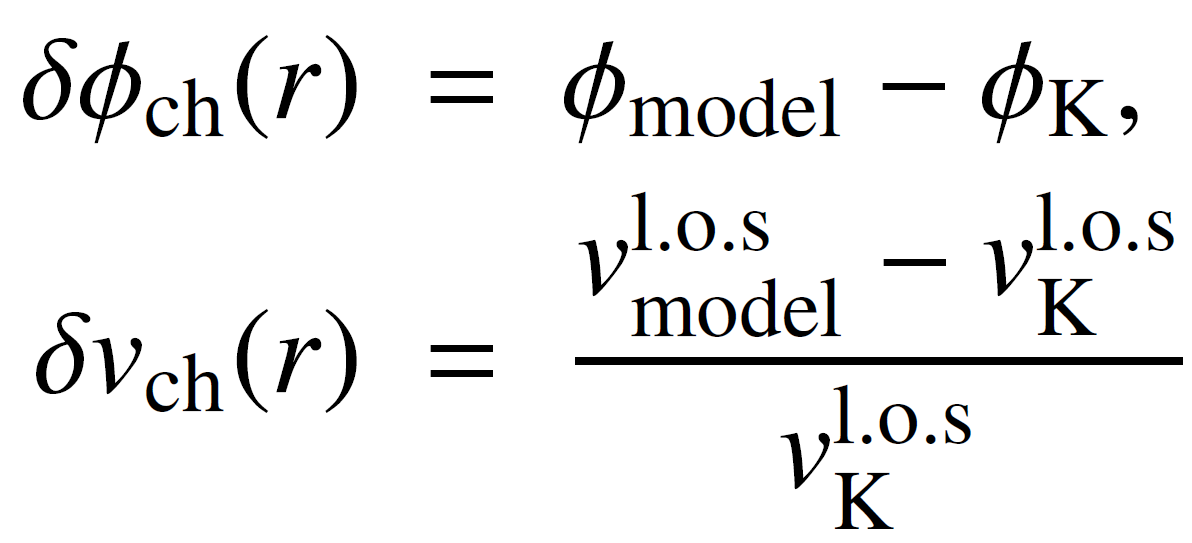 Accretion and luminosity bursts across the stellar mass spectrum - 15 Dec 2020
13
Conclusions
Peculiar kinematic features in the disk may help to distinguish between different burst origins.

For the MRI bursts,  the  velocities  are  characterized  by  kinks  and  wiggles that  are  typical  for  gravitationally  unstable  disks.

For the clump-infall models, the kinks are stronger and are even discontinuous at the edges of expanding spiral arcs created by in-spiraling clumps.

For the collision models, the kinks are strongest and discontinuous near the edges of the target disk.

The deviations of the model velocity channels from a symmetric pattern that is expected for a purely Keplerian disk may be helpful when distinguishing between the burst mechanisms.
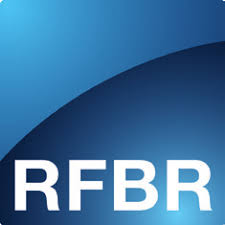 This research was supported by the Russian Foundation for Basic Research, Russian-Taiwanese project 19-52-52011
Accretion and luminosity bursts across the stellar mass spectrum - 15 Dec 2020
14